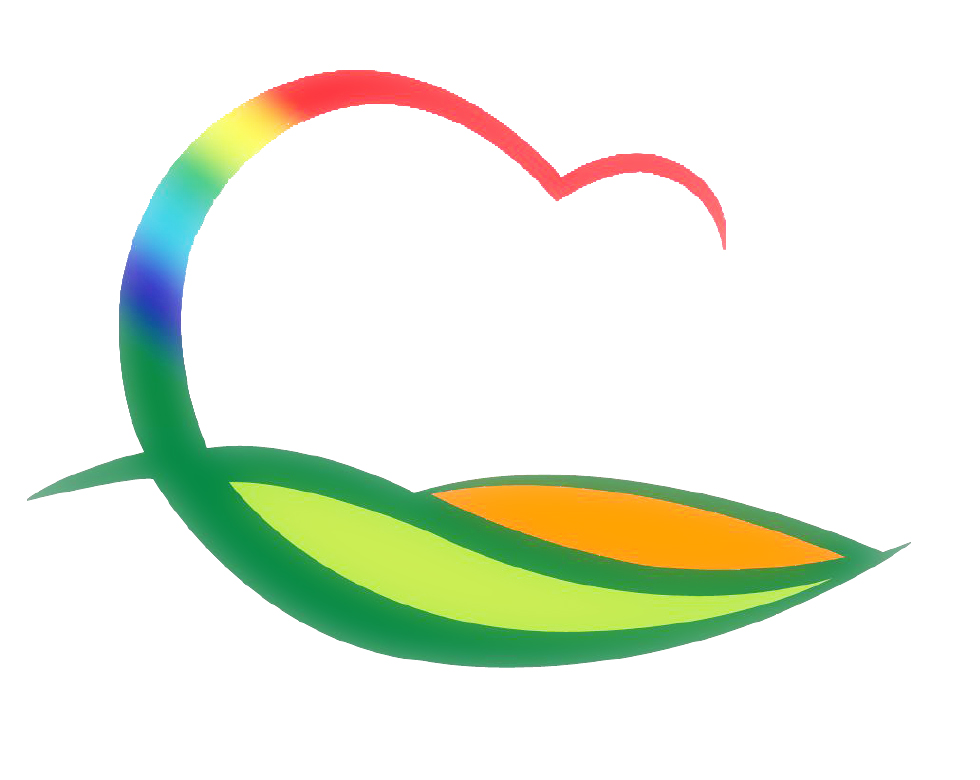 민  원  과
6-1. 2021년 주민등록 장기 거주불명자 사실조사 추진
2. 1.(월) ~ 2. 28. (일) / 5년 이상 거주불명자
관련 공부를 통한 비대면 사실조사
6-2. 영동군 홈페이지 민원사무편람 현행화
2. 15.(월) ~ 2. 19.(금) / 전부서 대상
6-3. 본인서명사실확인제도 이용 홍보 
2. 8.(월) ~ 2. 18.(목) / 군 홈페이지 및 관계기관
홈페이지 홍보 배너 게시 및 은행 등 홍보물 배부
6-4. 2021.1.1. 기준 개별공시지가 산정
 2. 15.(월) ~ 2. 19.(금) / 221,936필지
 산정방법 : 표준지가 X 가격배율
6-5. 상반기 보존부적합 일반재산 매각 신청 접수
2. 8.(월) ~ 2. 19.(금)  (2주간)
6-6. 도로명판 전수조사 용역 추진
대 상 : 관내 도로명판 2,971개
도로명판의 훼손, 망실 여부 조사